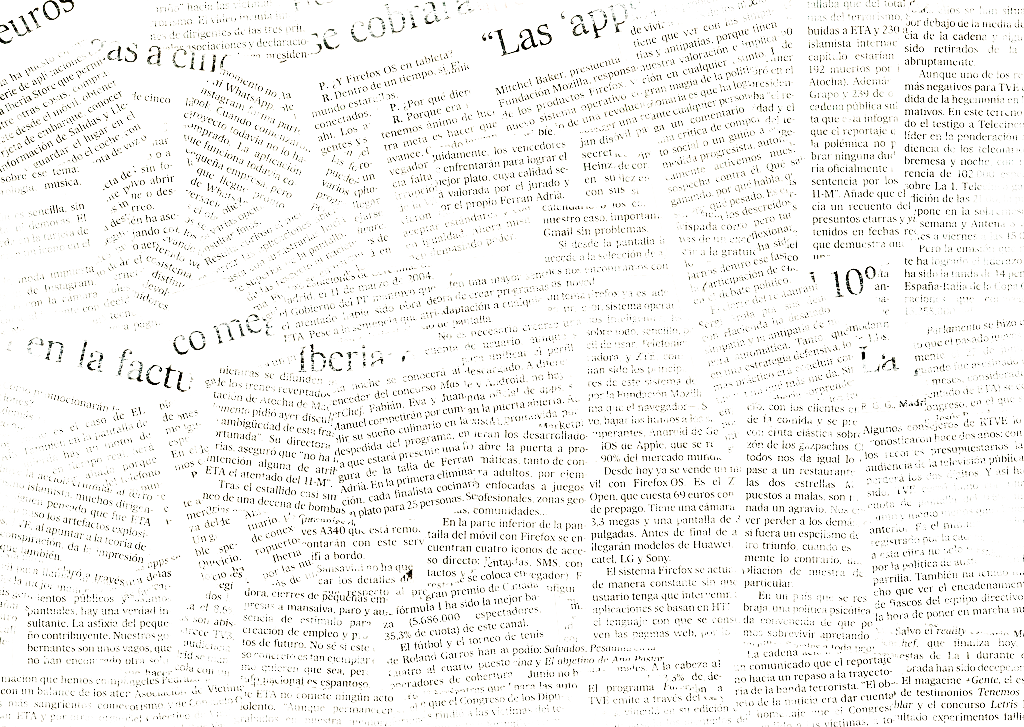 A
Interest rates at a low of 2% cause consumers to take out loans and buy homes.
Expansion
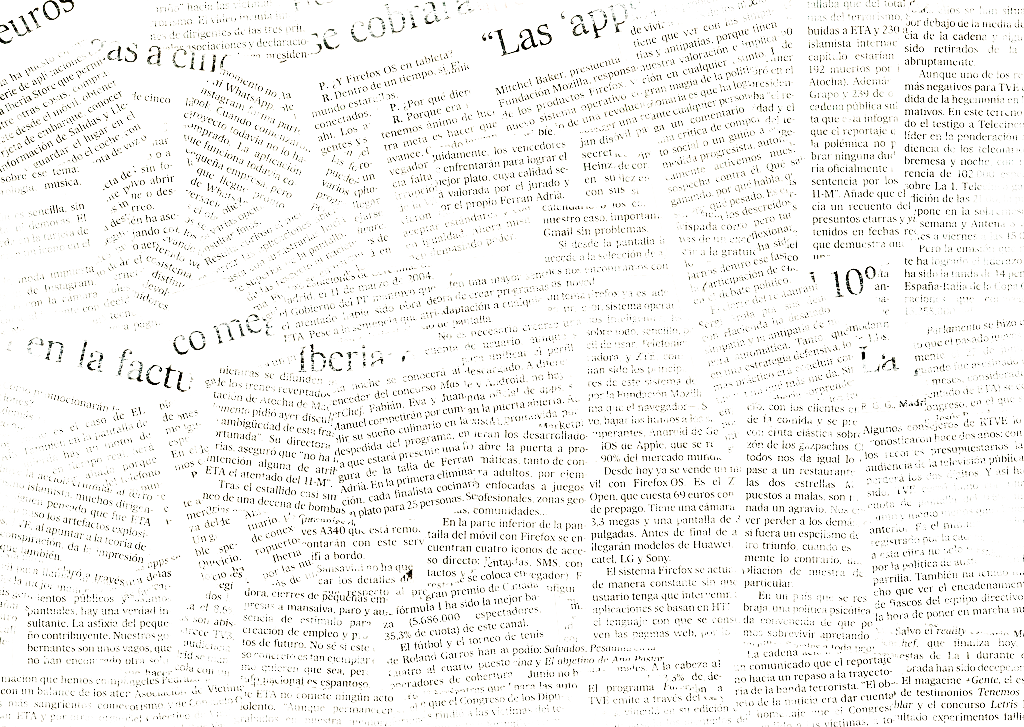 B
Due to factory closures unemployment has risen to a five year high of 10%
Trough
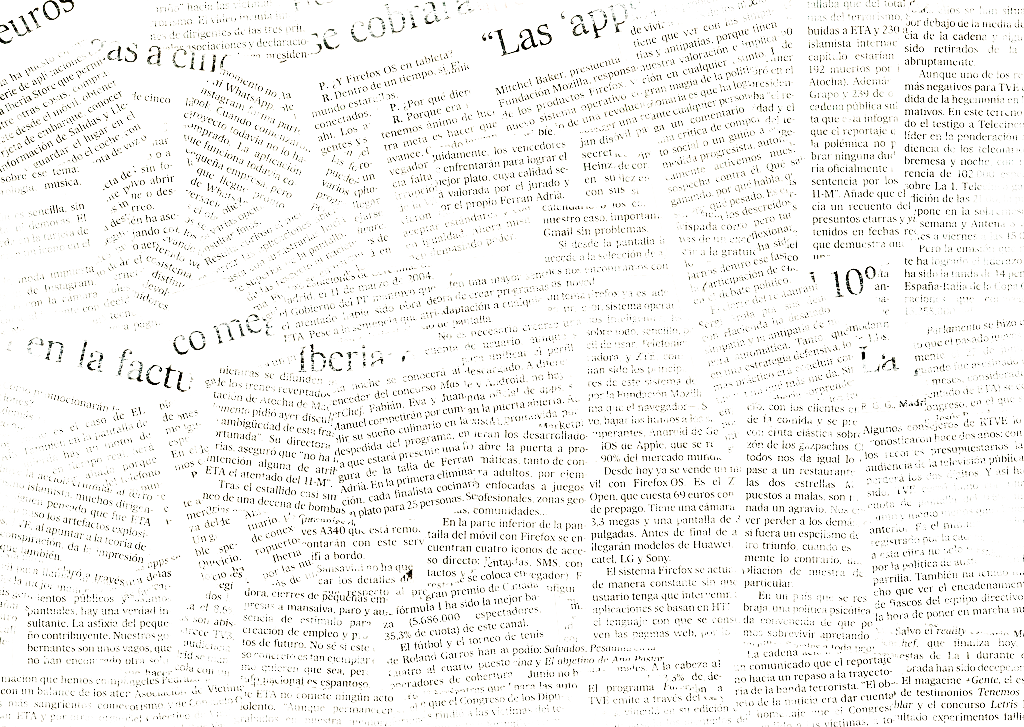 C
Due to increased consumer spending, the Federal Reserve raises interest rates to slow the economy down.
Expansion
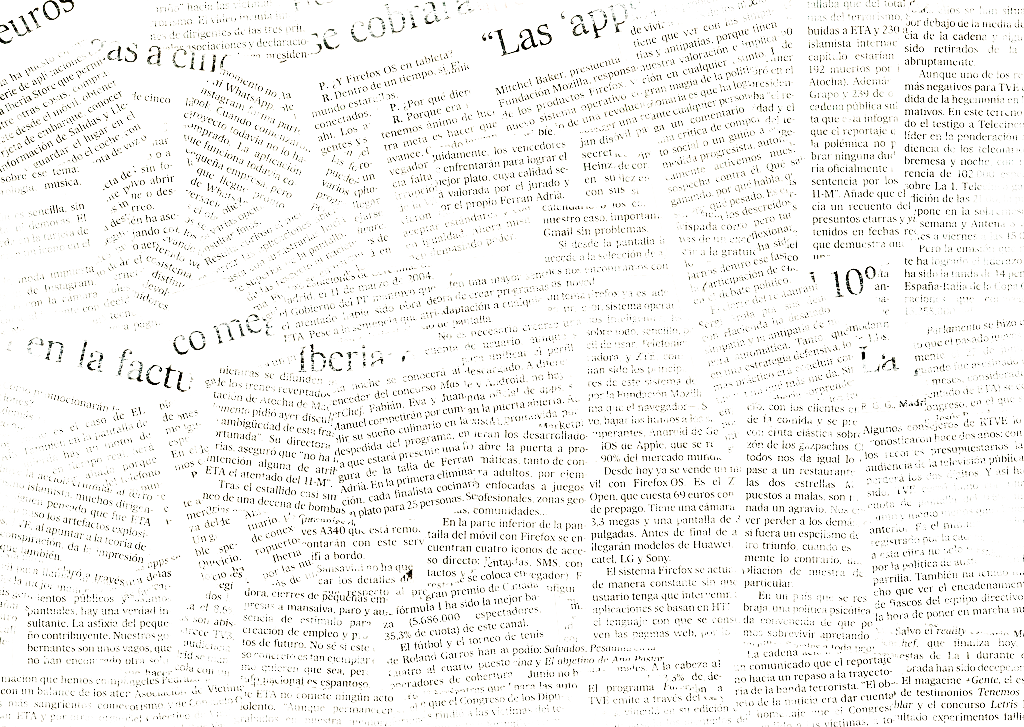 D
The DOW Jones industrial average (stock market) reaches an all-time high
Peak
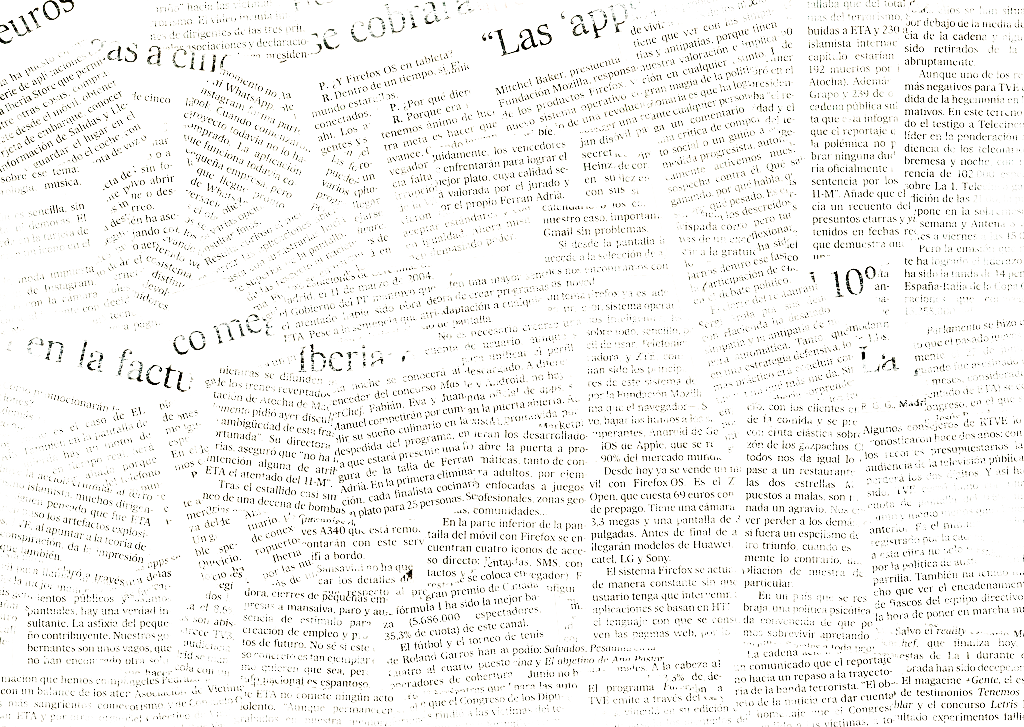 E
GDP declines for four consecutive months, causing the Federal Reserve to lower interest rates.
Contraction
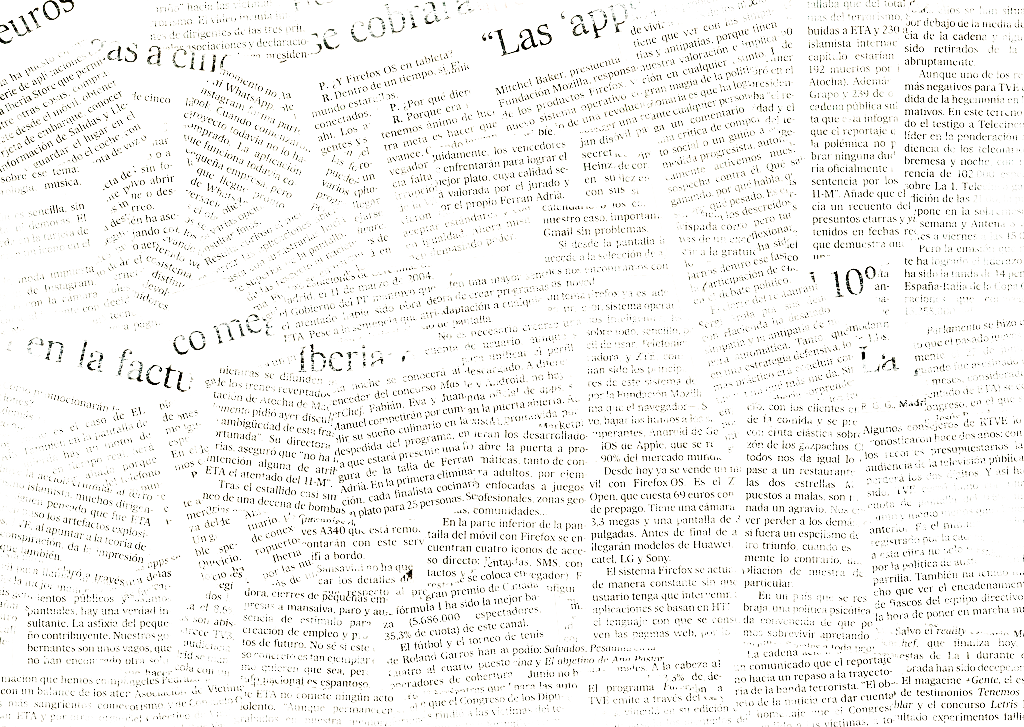 F
The unemployment rate is at 3.4%, a new 15 year low.
Peak
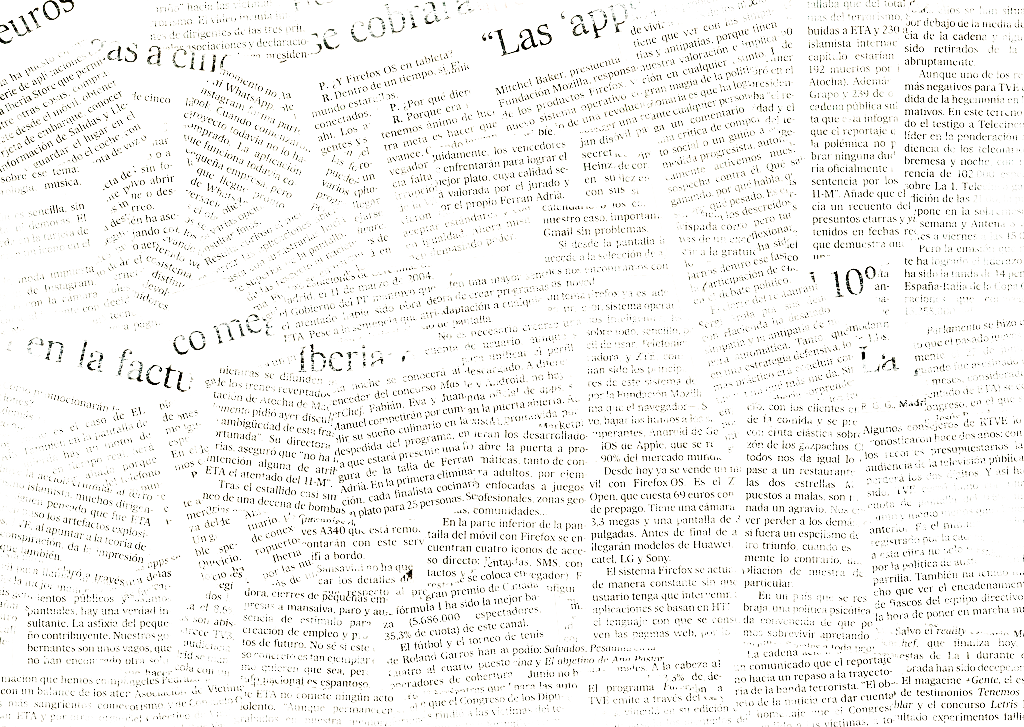 G
Stores continue to place large orders to keep up with growing demand.
Expansion
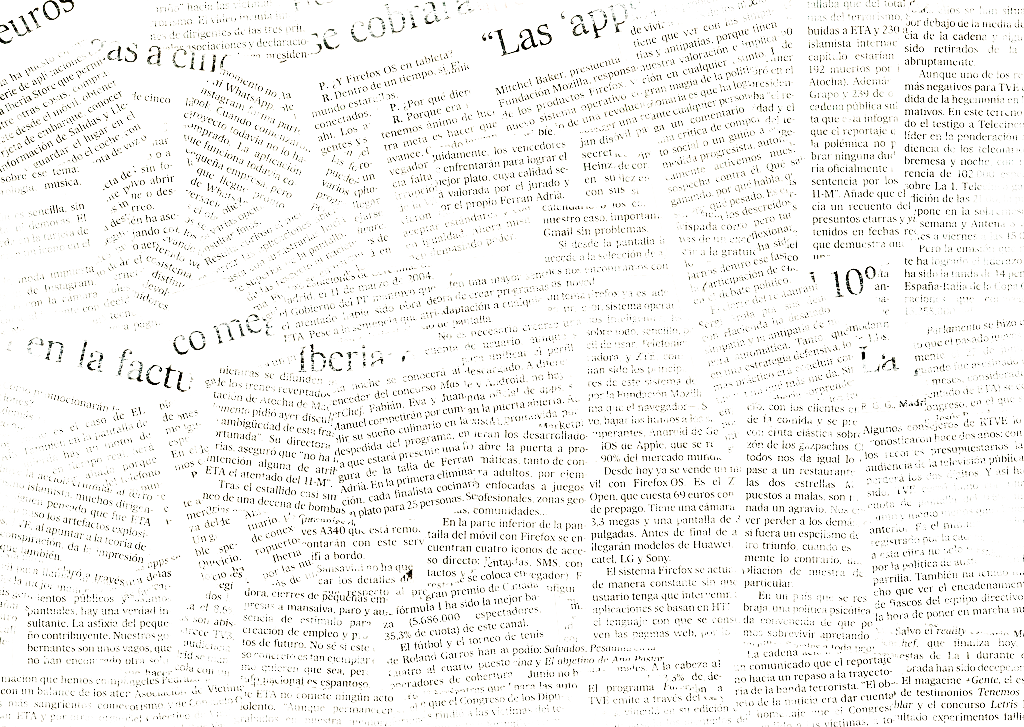 H
Business surpluses accumulate because consumer demand has fallen off.
Contraction
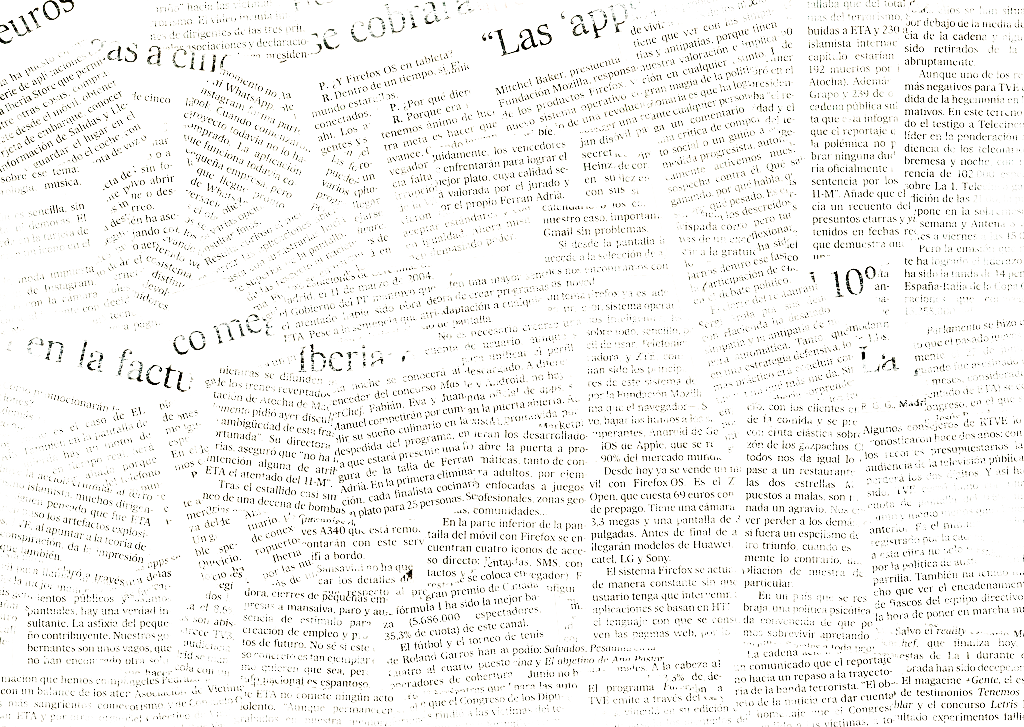 I
Consumers begin to cut back on spending for luxuries such as entertainment.
Contraction
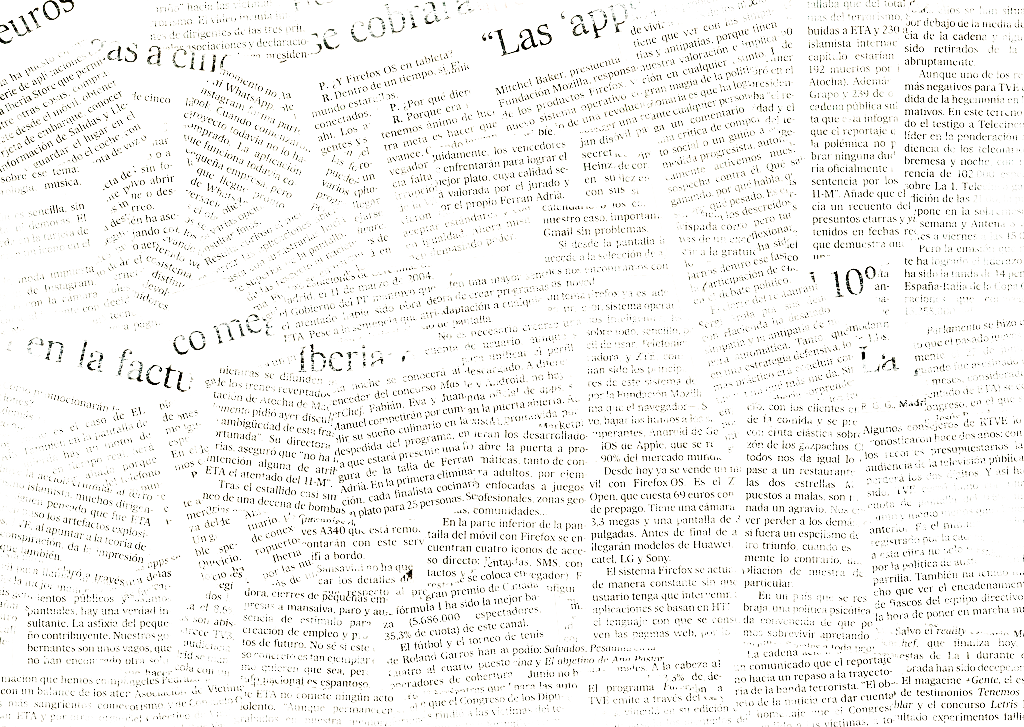 J
There is a boom in vacation real estate investments.
Expansion
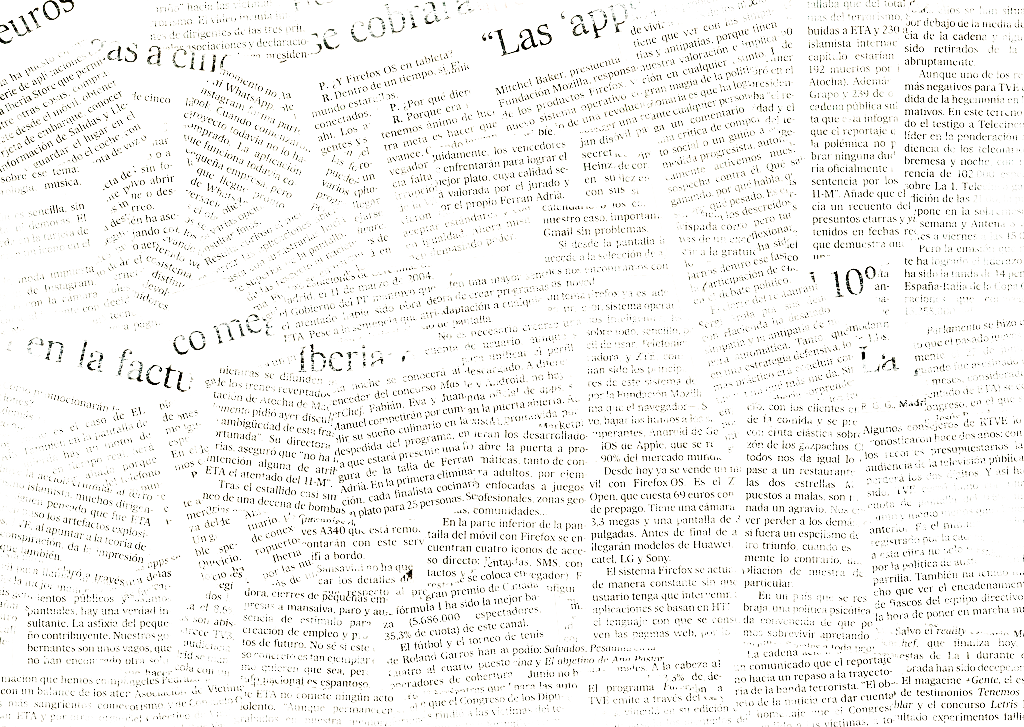 K
Car dealers lower prices and offer rebates to attract customers.
Contraction
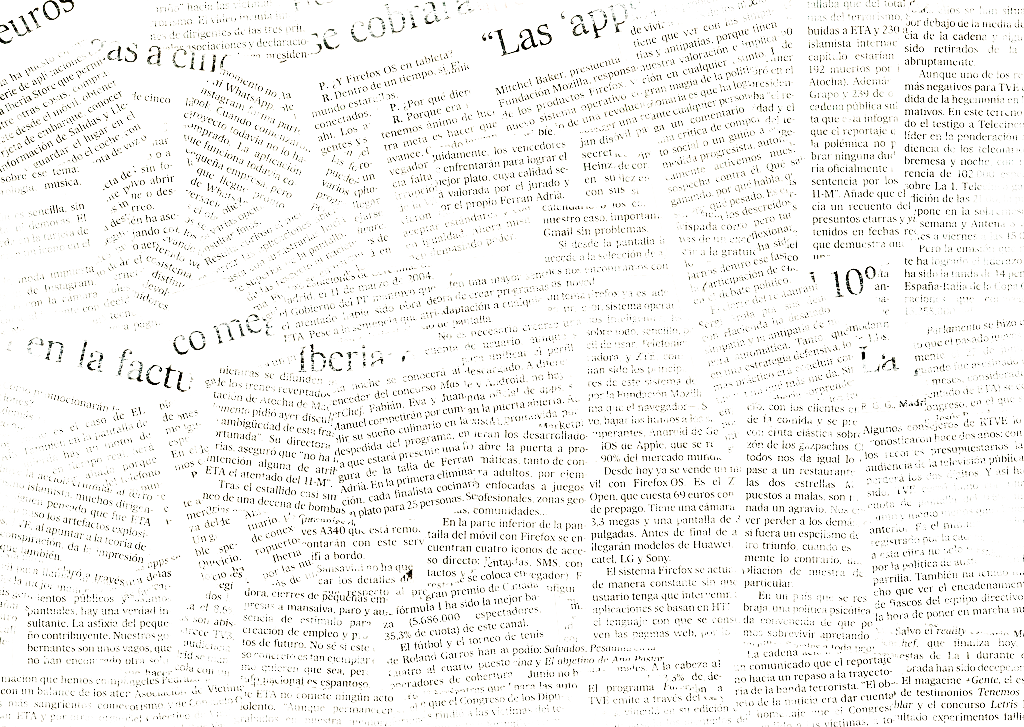 L
A large number of major corporations and banks go out of business.
Trough
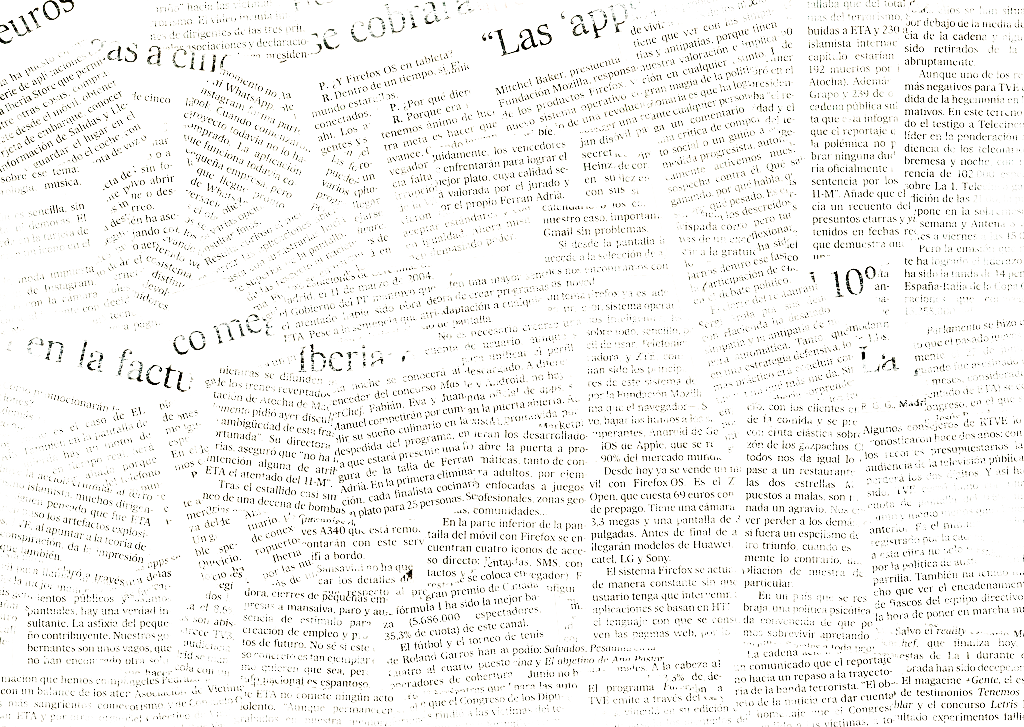 M
New high tech businesses begin hiring many of the unemployed.
Expansion